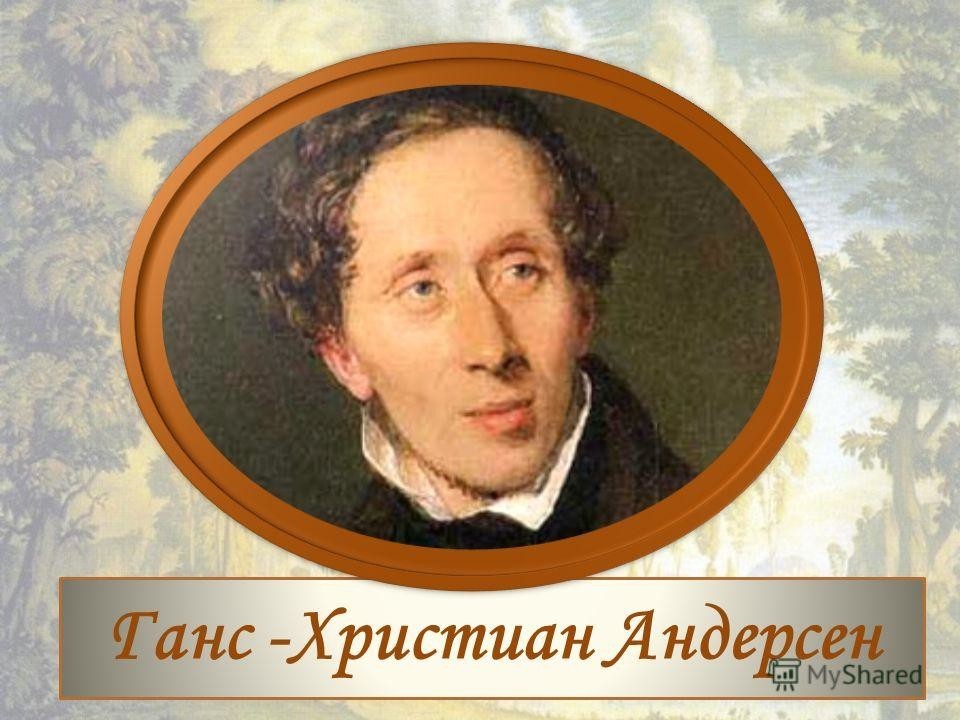 Язычок знаком нам, дети,
Мы его улыбкой встретим.
Язычок знаком нам, дети,
Мы его улыбкой встретим
Это язычок пришел
Вправо он сейчас пошел.
Все, что нужно, увидал
И налево зашагал.
Погулял совсем немножко,
Широко открыл окошко
Он окно не закрывает,
Кверху кончик поднимает,
Он окно не закрывает,
Книзу кончик опускает
Ротик свой не закрывает,
Индюков он приглашает
Поиграл наш язычок,
Лег поспать он-и молчок
Ж - Ш в слогахЗвуки  природы
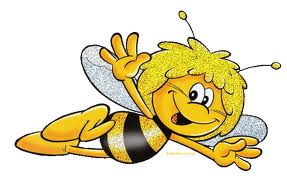 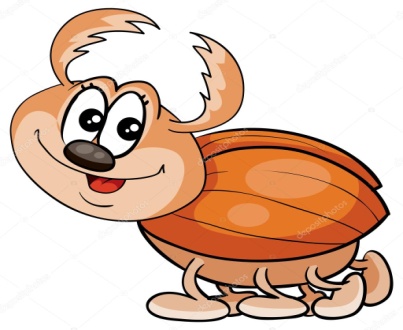 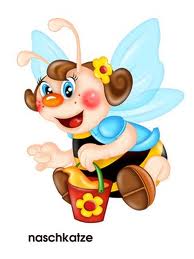 ЖИ-ЖУ-ЖА
ЖИ-ШИ-ЖИ
ЖО-ЖА-ЖУ
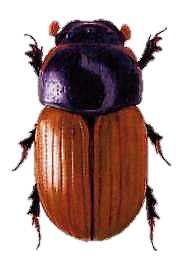 ЖО-ЖУ-ЖА
ША-ЖА-ША
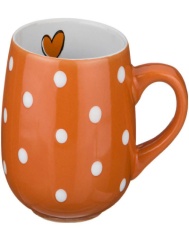 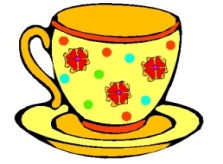 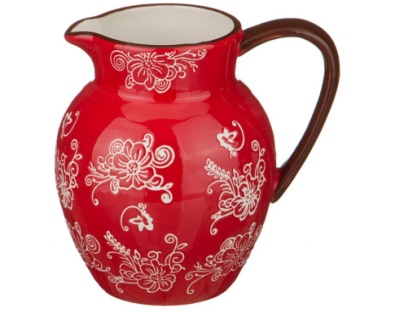 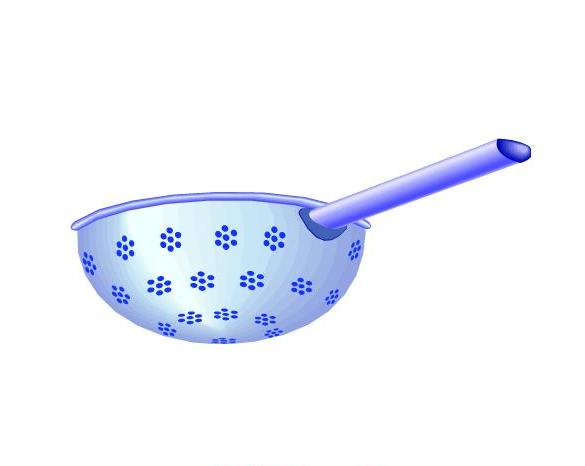 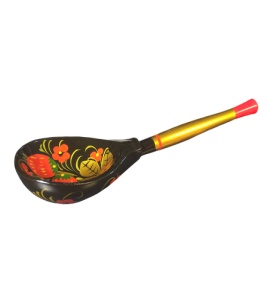 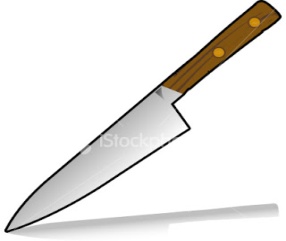 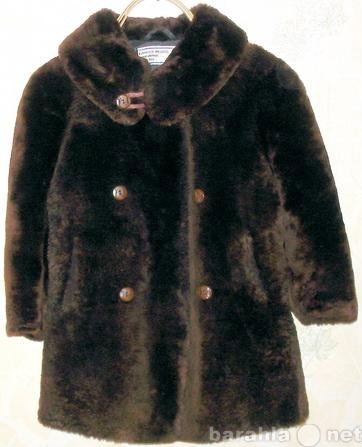 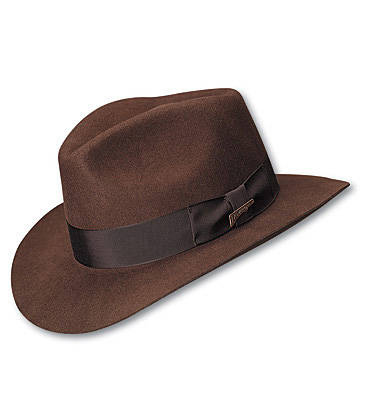 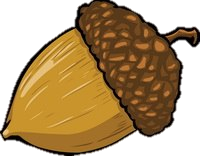 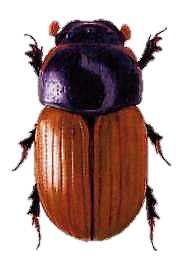 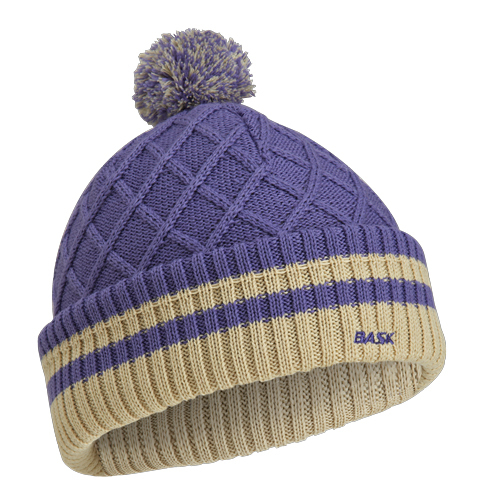 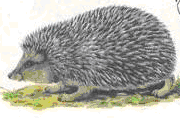 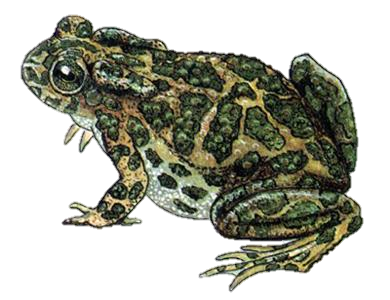 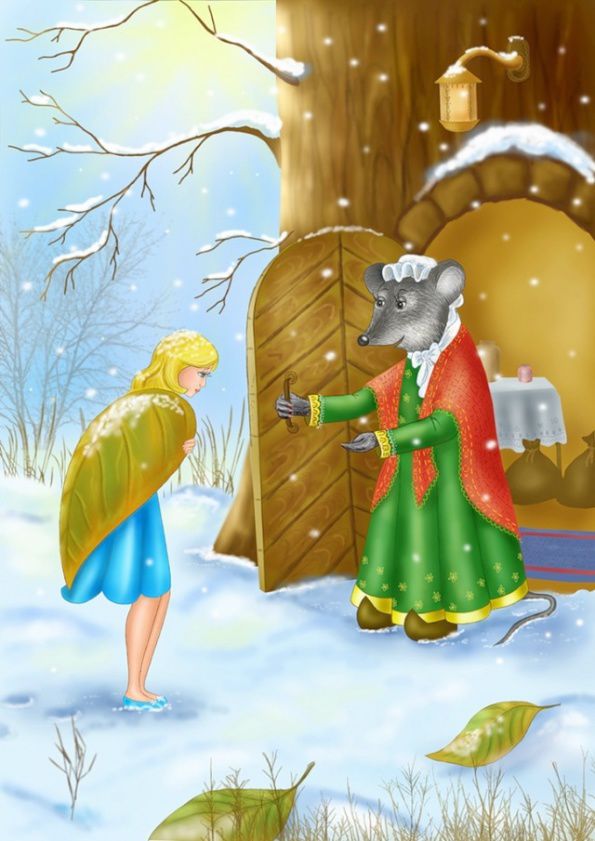 Пшенная каша—в ложке,                     
На плошке железная крышка.
Ложка—в широкой плошке,                 
На крышке—голодная…
Этот пальчик мой танцует,Этот вот кружок рисует,Этот пальчик ловко скачет,Будто легкий-легкий мячик.А мизинчик мой, малышка,Ноготком скребет, как мышка,А большой мой толстячокСпать улегся на бочок.А теперь все по порядкуПальцы делают зарядку.
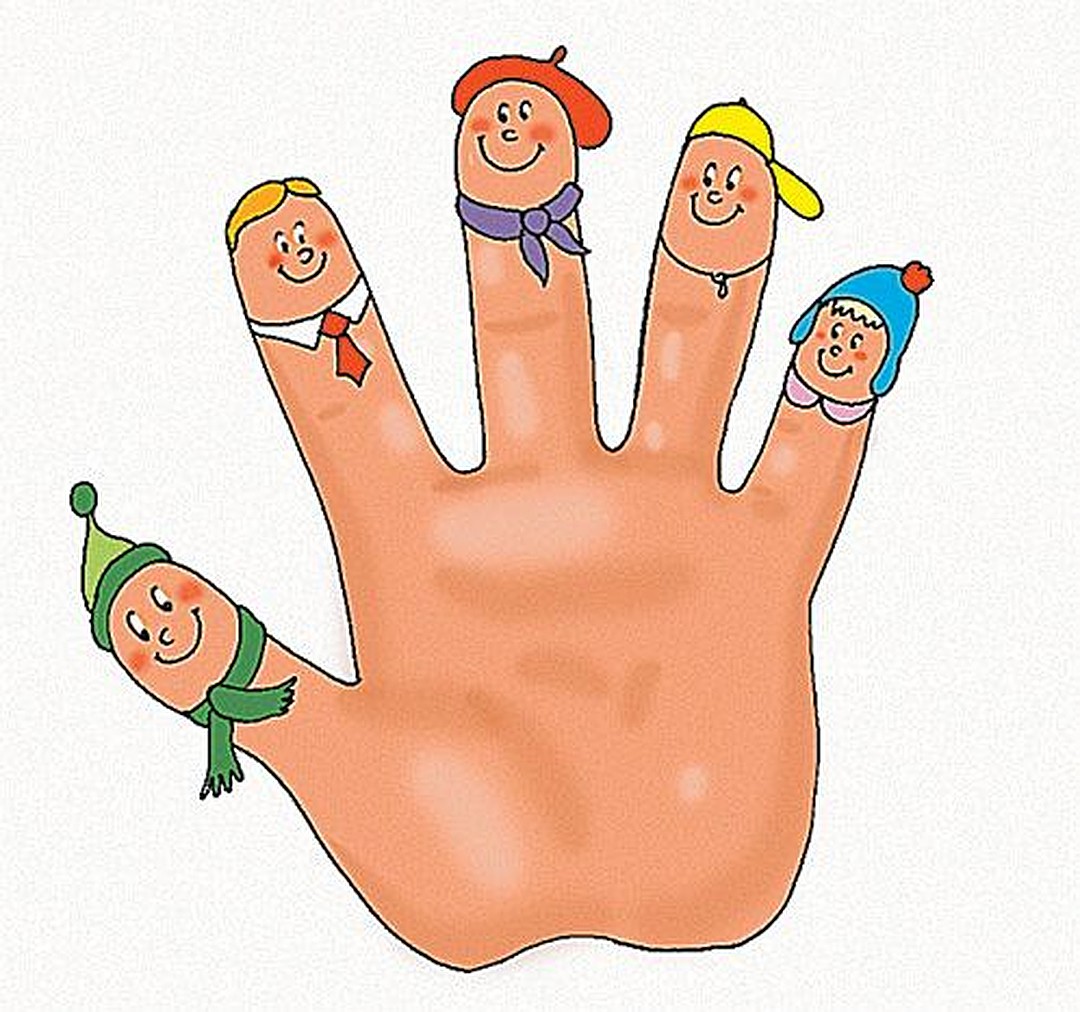 Какая картинка лишняя и почему?
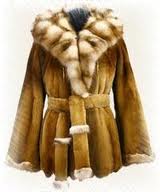 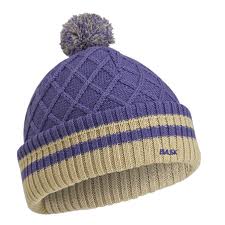 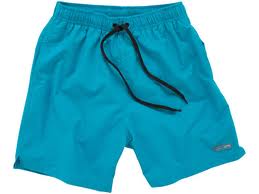 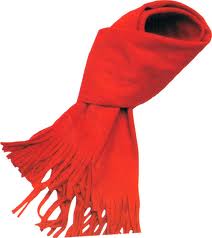 Какая картинка лишняя и почему?
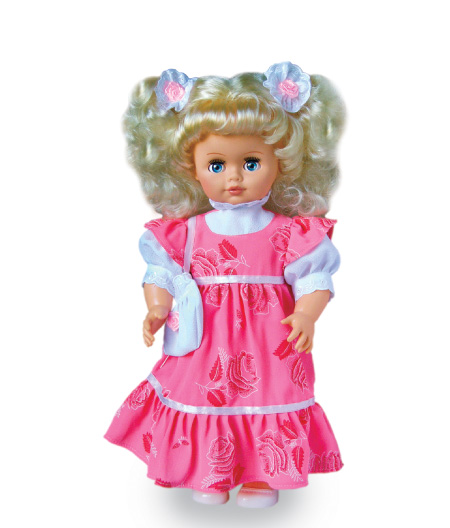 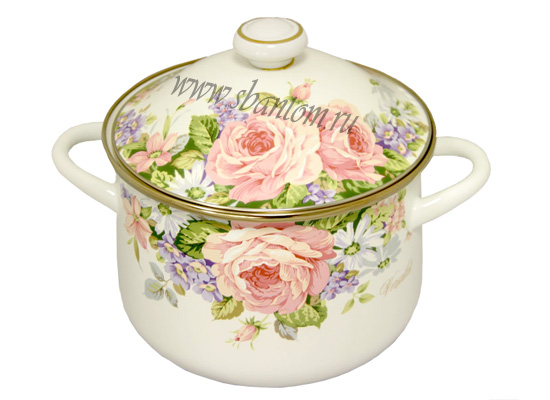 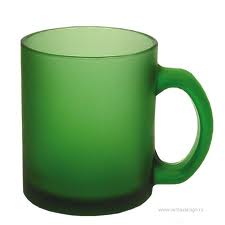 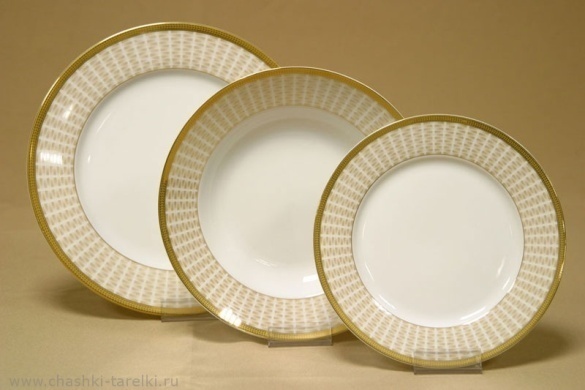 Какая картинка лишняя и почему?
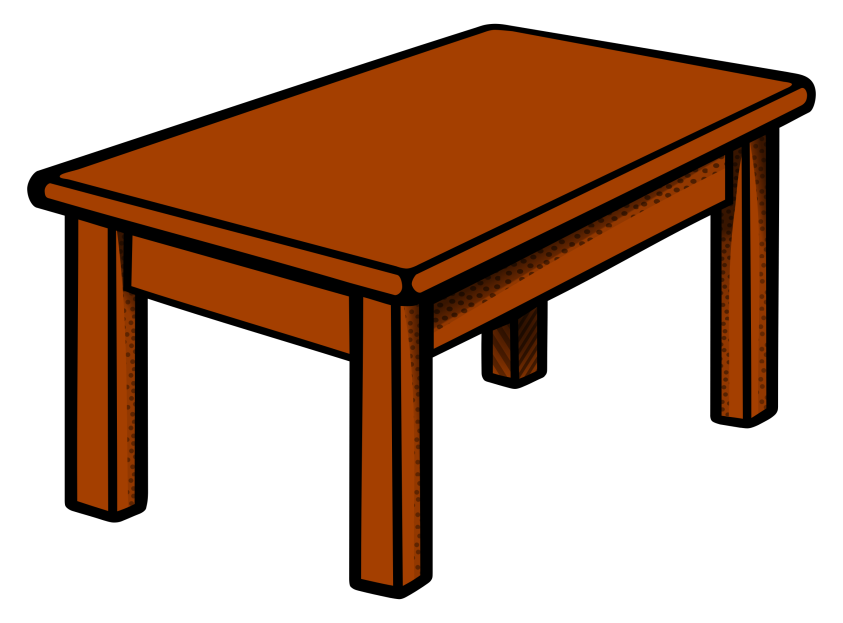 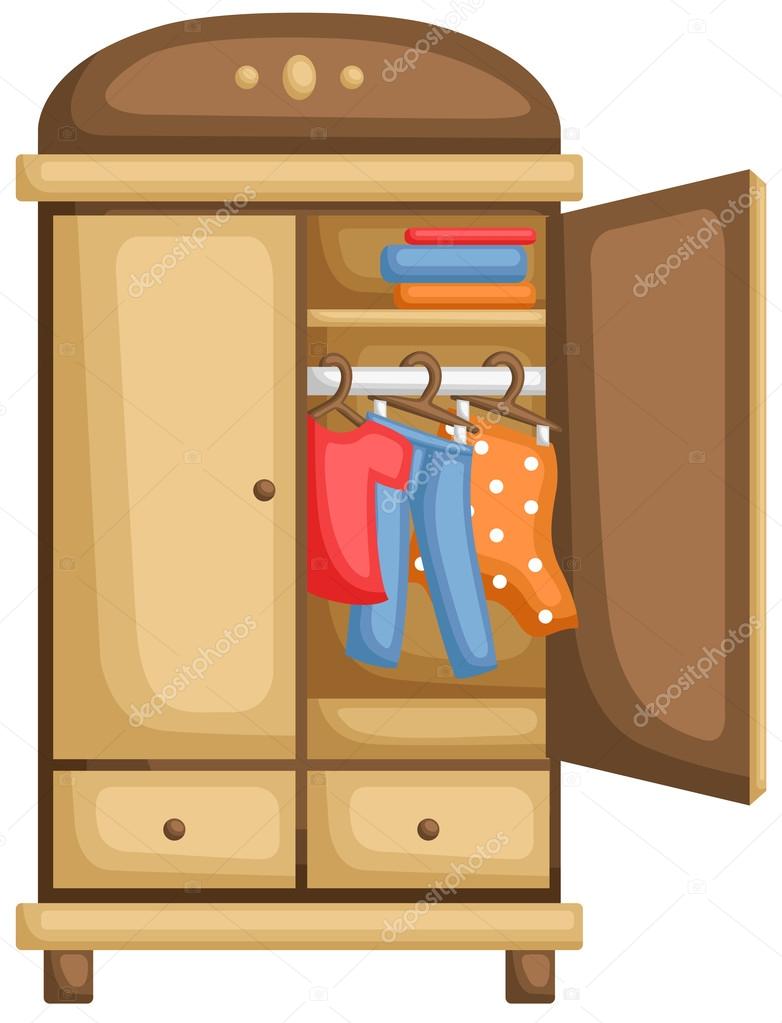 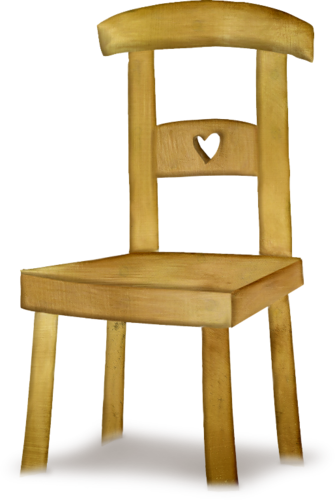 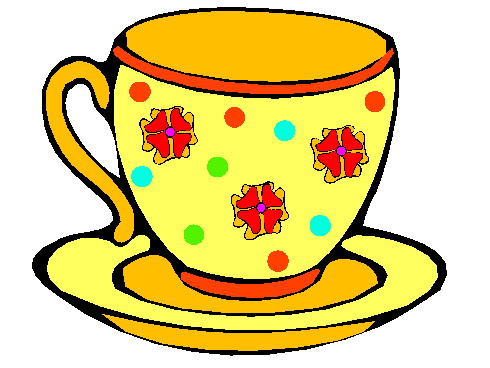 «Живое – неживое»
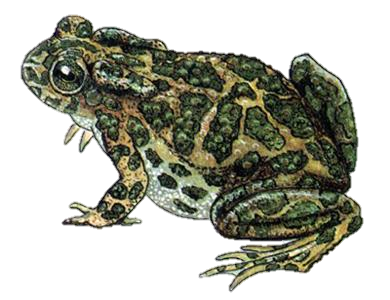 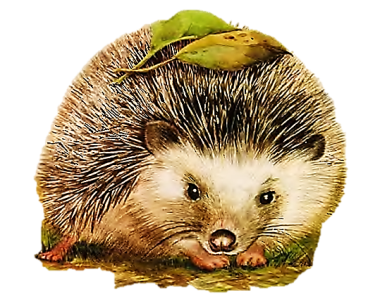 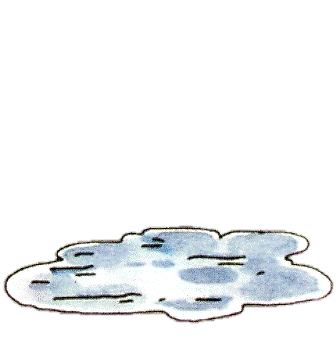 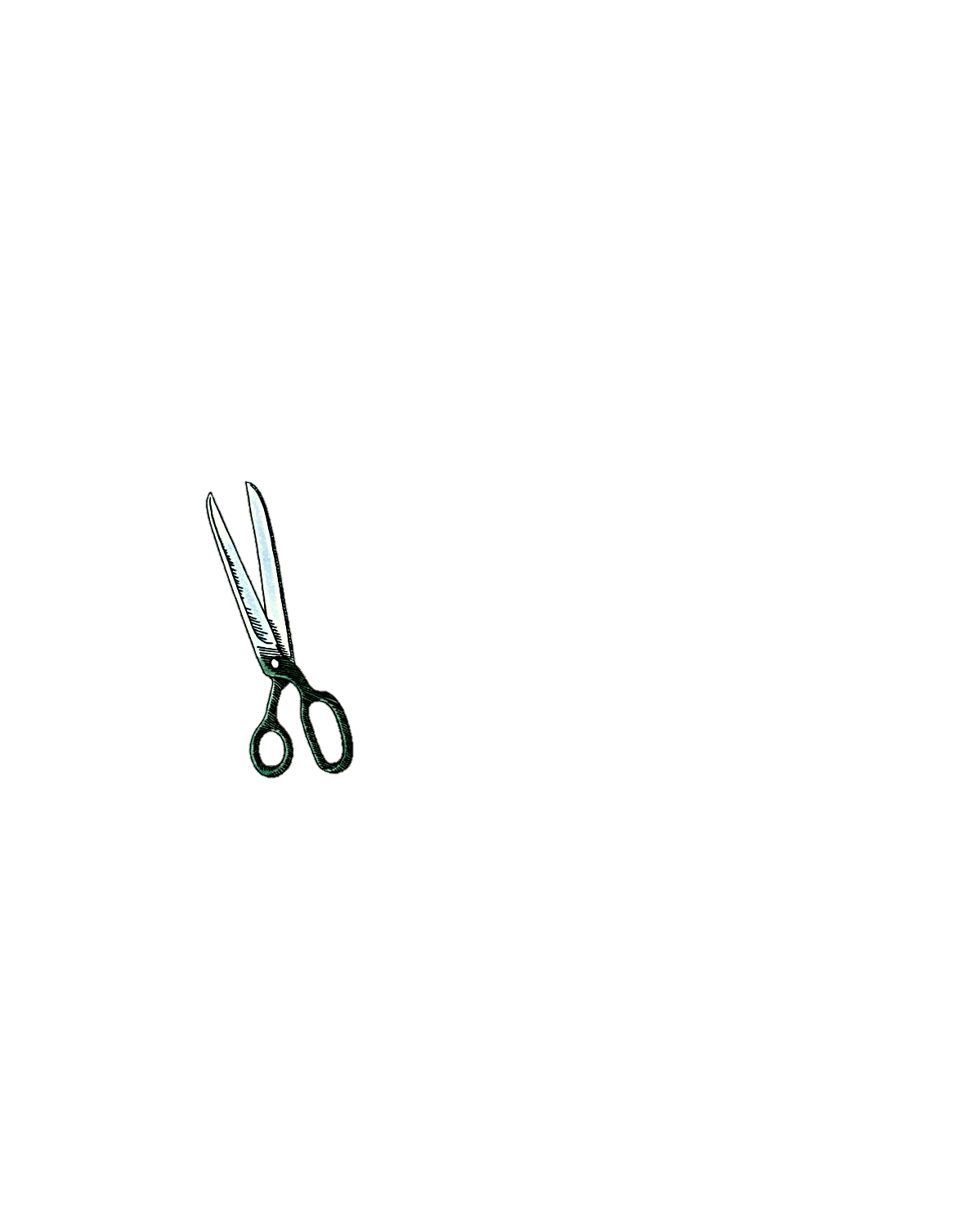 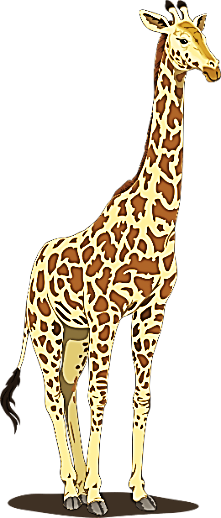 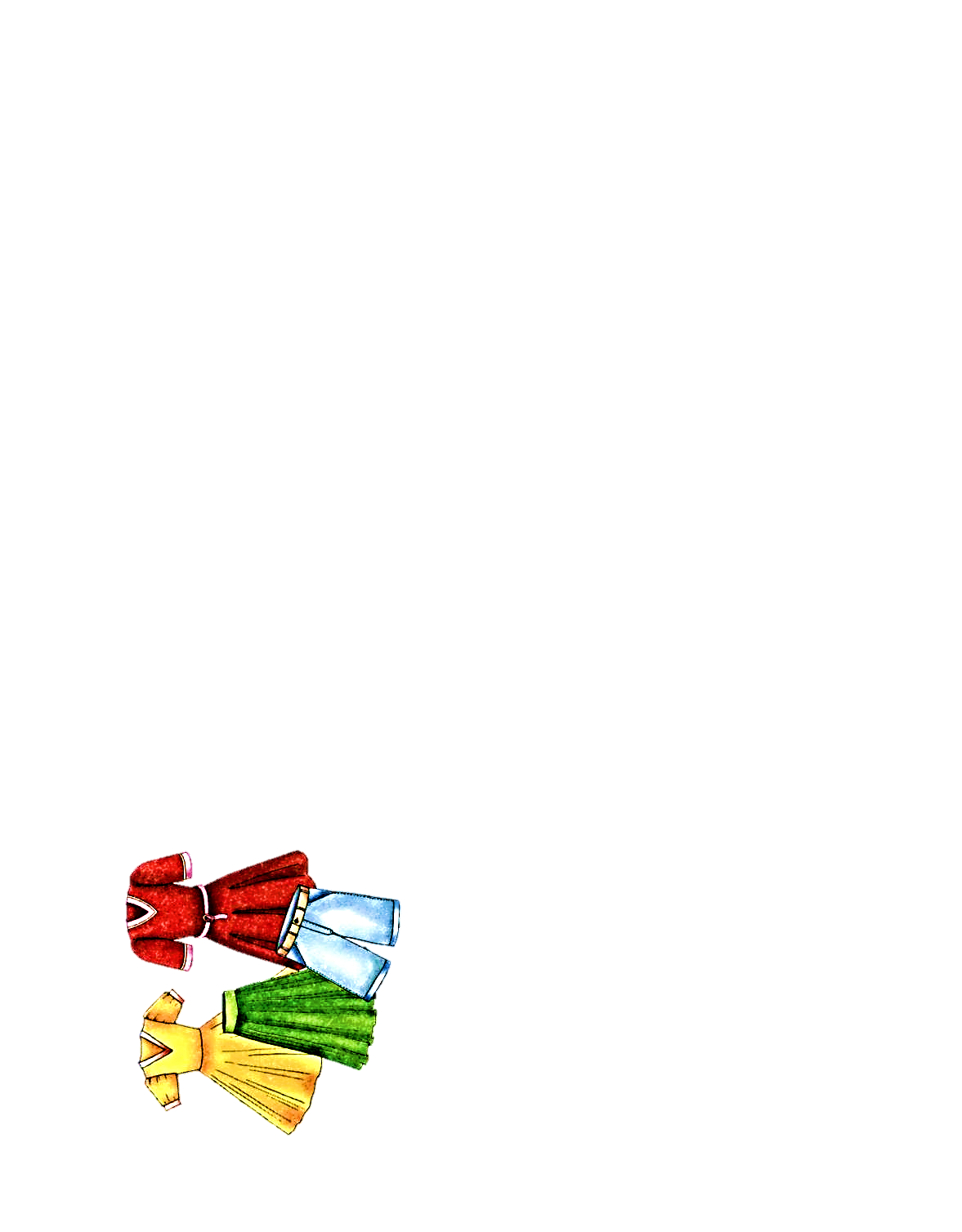 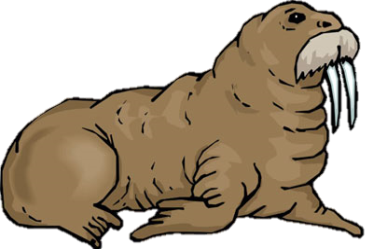 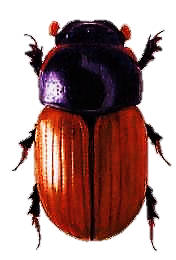 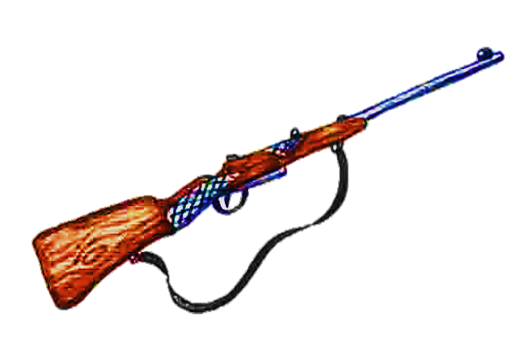 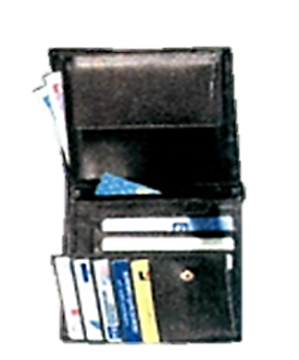 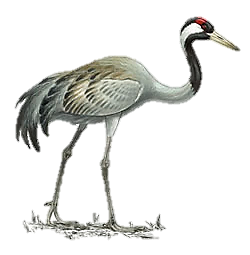 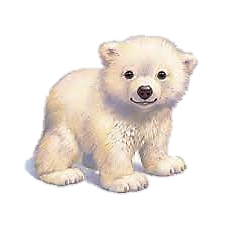 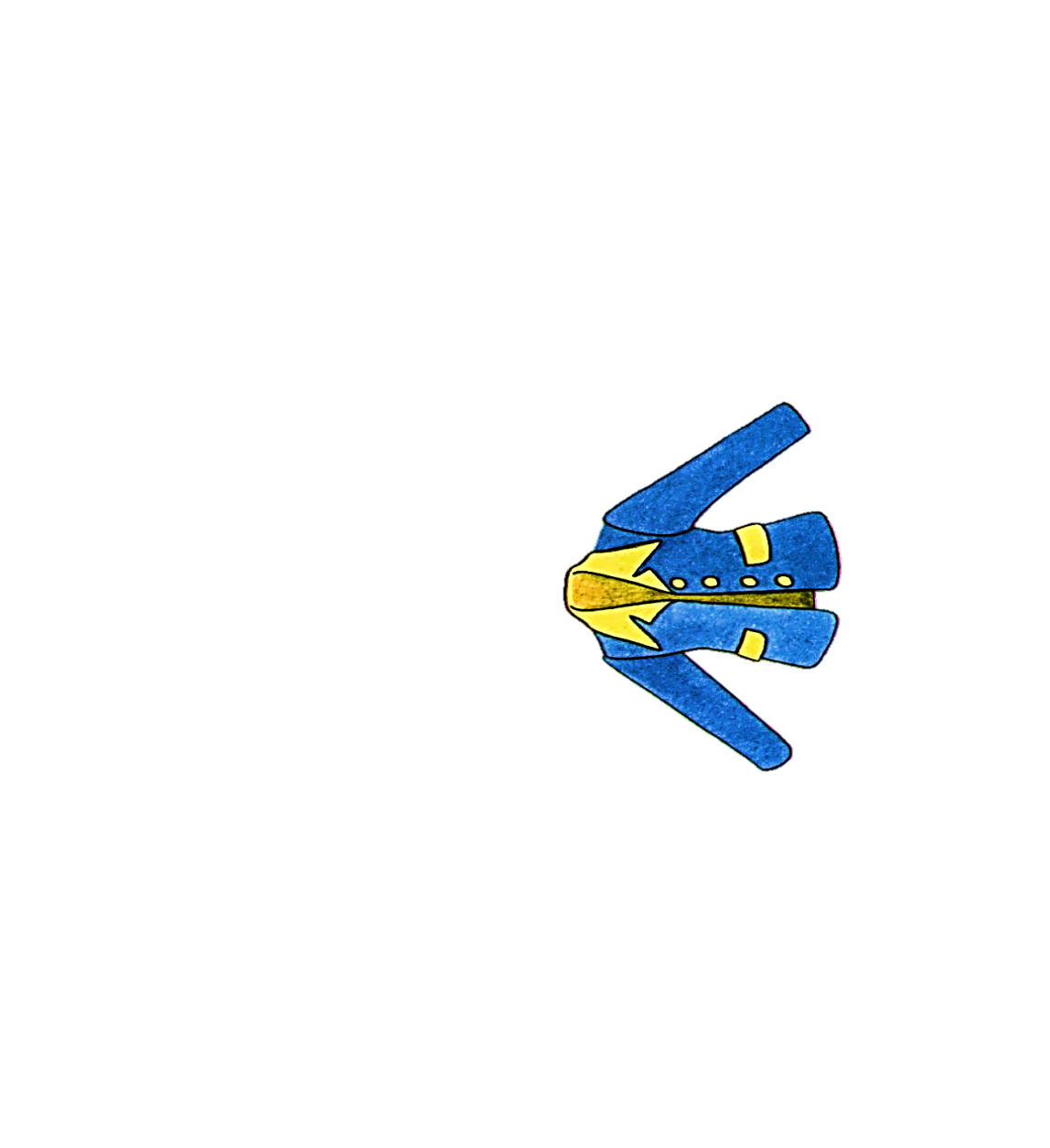 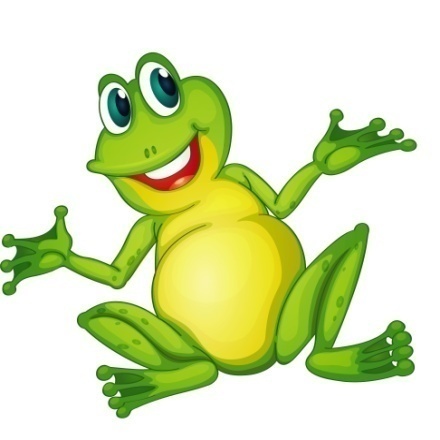 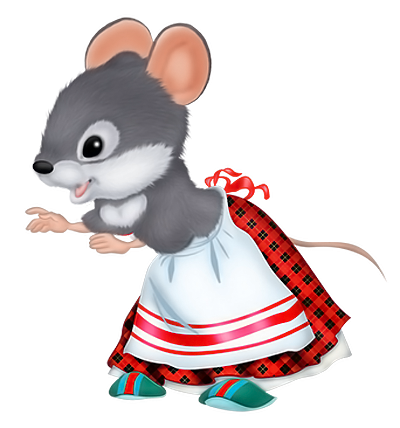 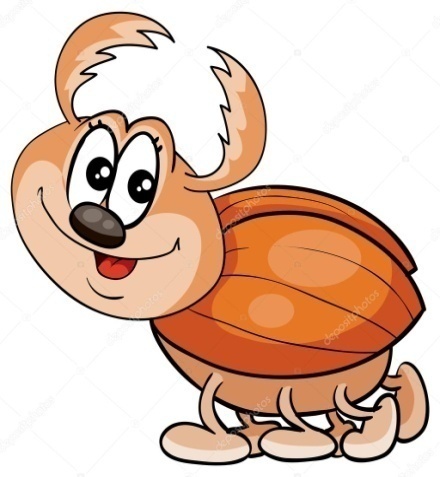 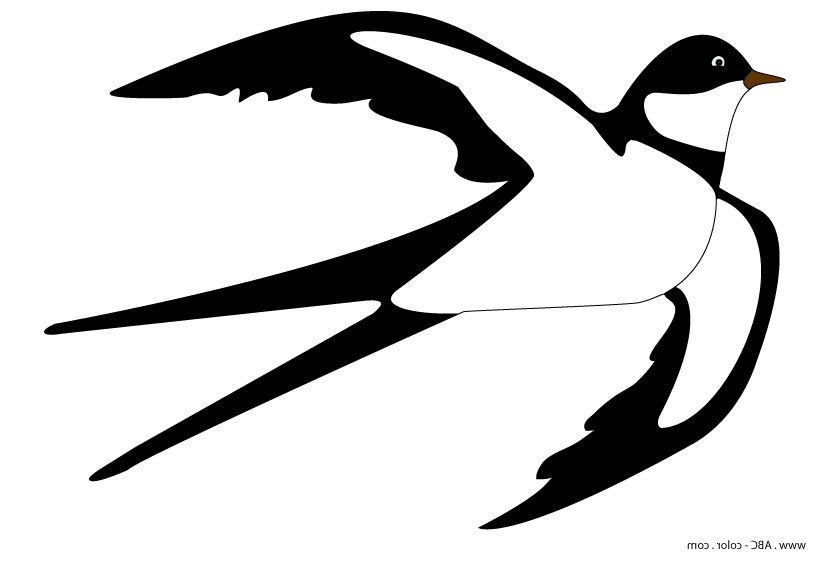